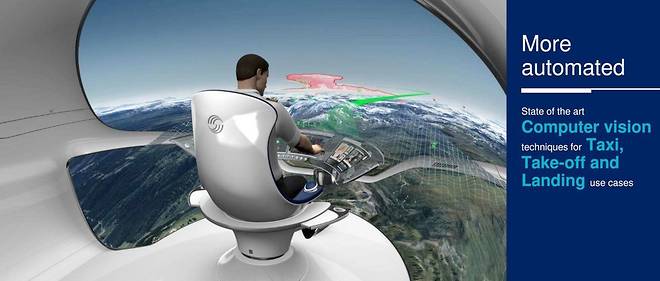 Planning and Scheduling for On-Board Aerospace Applications: from safety to resilience
Guettier Christophe and Henry Edith 
name.surname@safrangroup.com
Projet FURIOUS / Réunion d'Avancement n°8 (RAV8) / 11 septembre 2020
1
Autonomous System Context
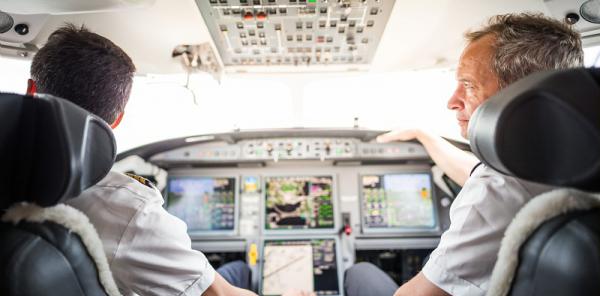 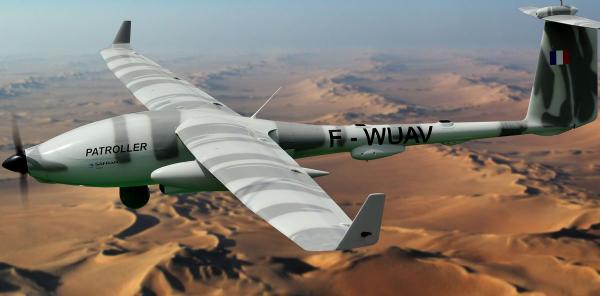 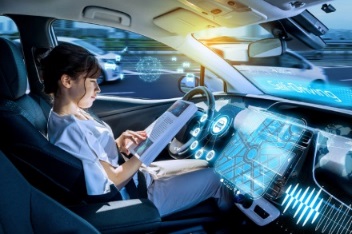 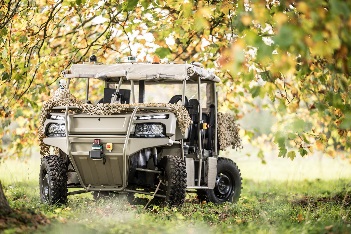 Unknown environment
Short term uncertainty and contingencies
Partially known environment
Long term uncertainty
Known and mastered environment
Full controlability
Automata
Autonomous Control
Planning for mobility
Automatic System Scheduling
Planning and scheduling for mission
Separate validation, global certification
System level verification, validation, certification?
2
Jour/mois/année
Classic Engineering: Finite State Automata
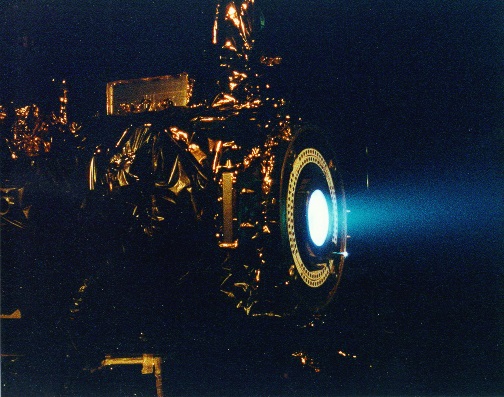 Example sketch of a propulsion system
Burst
After-burner
Safe-mode
Emergency
Cool-down

Current practice
Finite state automaton
Determinist
Reactive
Avoid Parallel States
Reset
Thrust
After Burner
Temperature vs Thrust
Safe
Cool Down
SAFRAN Ion Drive
Certification conditions
=> Real time, instantaneous « control » Horizon
4
Autonomous Control
Cf. Anytime Behaviour of Mixed CSP Solving
N Yorke-Smith, C Guettier (2004)
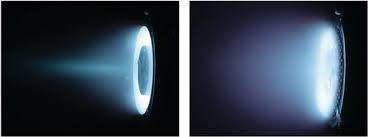 Warning Alarm
Heat
Reset
T°>Tmax
CoolDown
Boost
Heat
Boost
Non controlable disjunctions
NormalTemp
T°=<Tmax
Thrust Choice
Alarm
System control
False Alarm
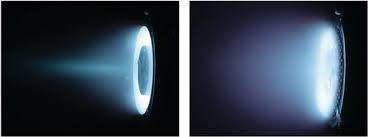 Emergency cool down
T°<Tmax
Environment control
Nominal temp
Nominal thrust
T°<Tnominal
Cool Down
Extensions to model based diagnosis
Constraint violation on current state => diagnosis
Constraint violation on future state => Predictive diagnosis
Reset
T°<Tnominal
Reseting
=> Short term « control » Horizon, fail safe
Other modelling approaches to investigate: PDDL2.2, DTNU
4
Jour/mois/année
P&S for Mobility and Mission
Solving: 
A*, D*Lite, 
Dedicated Constraint Solving
Phase transition pattern
Input: 
Mission Start and End or Initial / Final Conditions (resourcs, state)
Terrain Structure: Navigation graph of possible WayPoints
On board resource consumption
Observations actions set to perform, with timing, exposure and resource conditions

Output
Navigation plans
Actions that can be realised
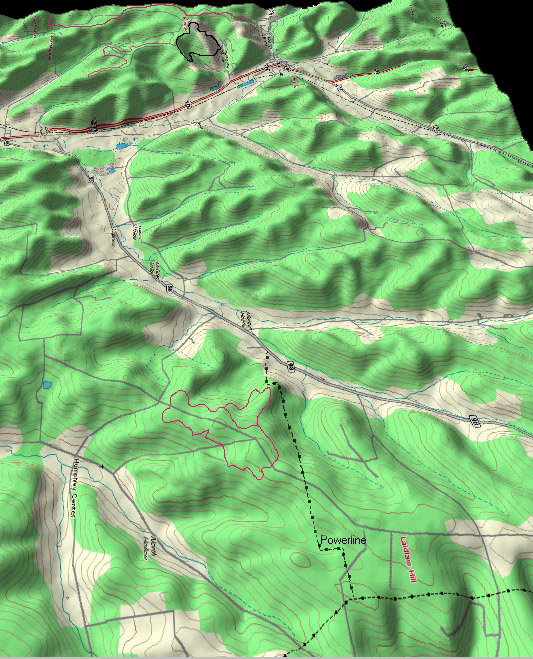 Observation Areas
O1
Action structure:
Precondition: 
At Position, Speed, Time
On-Board Resources Status
Post condition:
Time
Effect (information acquired?)
On-Board Resources consumption
O2
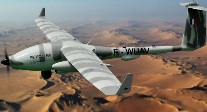 O3
O4
Recovery Point
Resilience level:
Unsafe plans => 
Fail « operational »
=> Long term Horizon
Preconditions with uncertain variables
Disjunctive post conditions
6
Starting point
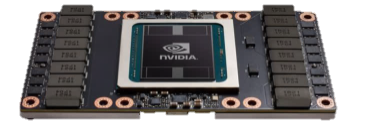 Integration, Verification, Validation and Certification and AI Tensions
1
2
IVQ SW+HW
V&V
IV&V SW
3
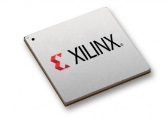 AI Planning Algorithms
AI Strategy
Logical inference, SAT, constraint solving, CSAT
Search
(meta)Heuristics
Domain-independent heuristics 
Domain heuristics
Models
Data
Hybridation
Agent based architecture
Autonomous
Interactive (speech,…)
Cooperative, Collaborative
Distributed
FPGA
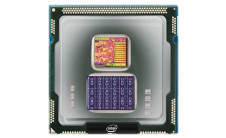 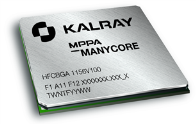 A* and extensions (D*, D*Lite,…), other planning algorithms,
Specifics?
CPU, MultiCPU, MIMD
Probabilist Planning (POMDP)
GPU
Behaviorial
Sizing / Compilation
Combinatorial explosion, Global representations / models
6
18/10/2020
Conclusion
IVQ and Certification methodology
Bound the functional domain over a given horizon (temperature, flight enveloppe)
Address Model Predictive Control
How to adapt existing methodologies to P&S implementations for certified application
Live testing, dynamic validation approach? 
Certification also needs to address learning stages  how to perform a test drive?

Combine several planners with different functionalites 
Need segregated architectures
Redundant with disymetric architectures (both functional and structural)  needs for comparable performances!
Opportunities for failure diagnosis and prognostic

Which hardware shall be used?
FPGA is more adequate to certification processes, 
For CPU/GPU, how to address OS issues related to support of planning functionalities
8